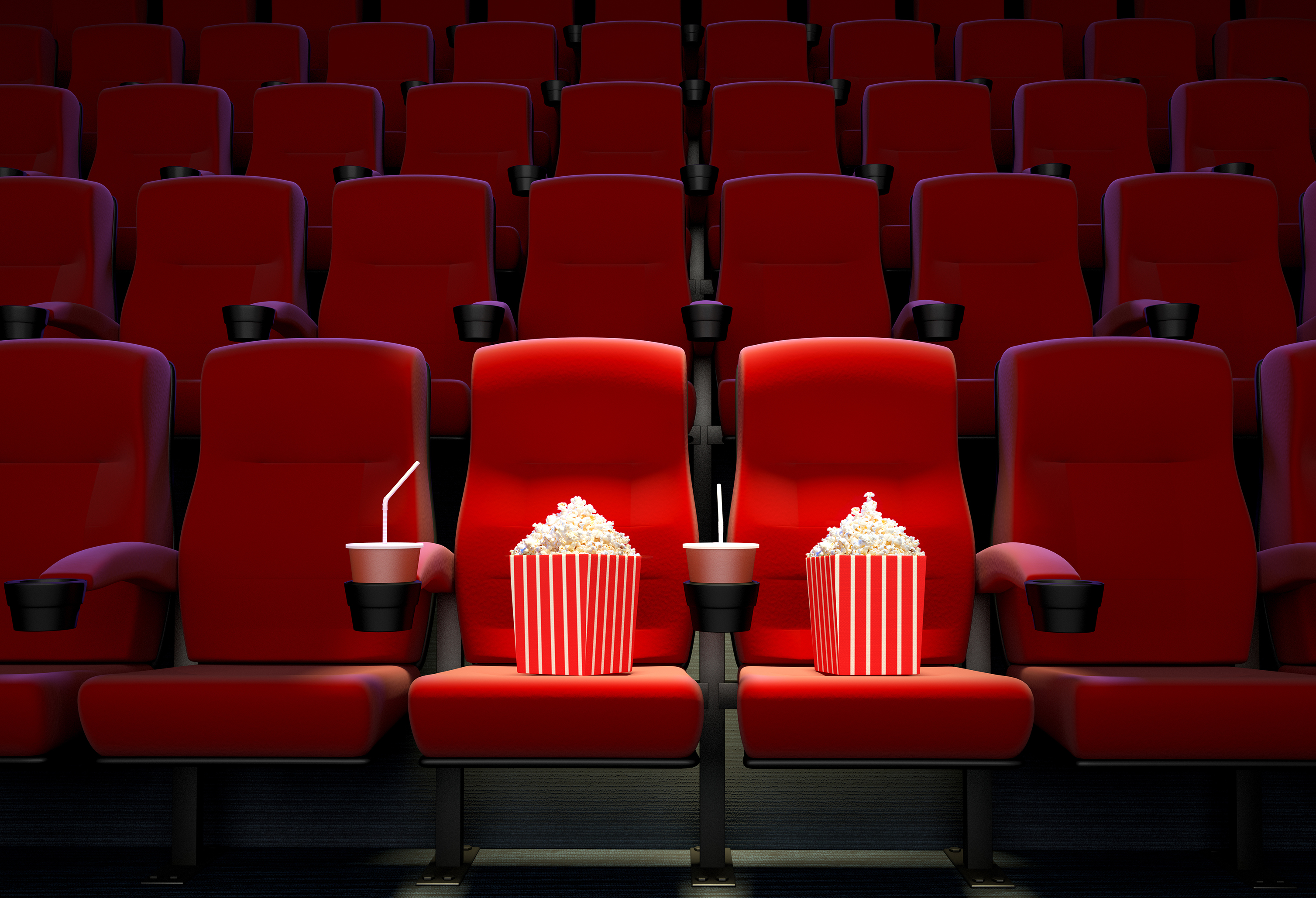 مراجعة لعبة السينما
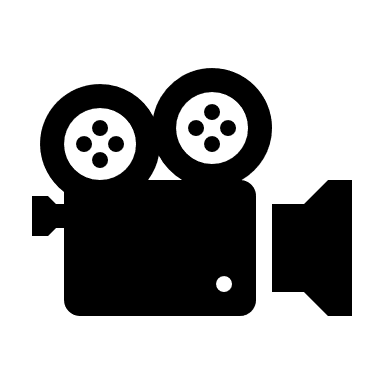 إعداد الاستاذة : عبير الغريب
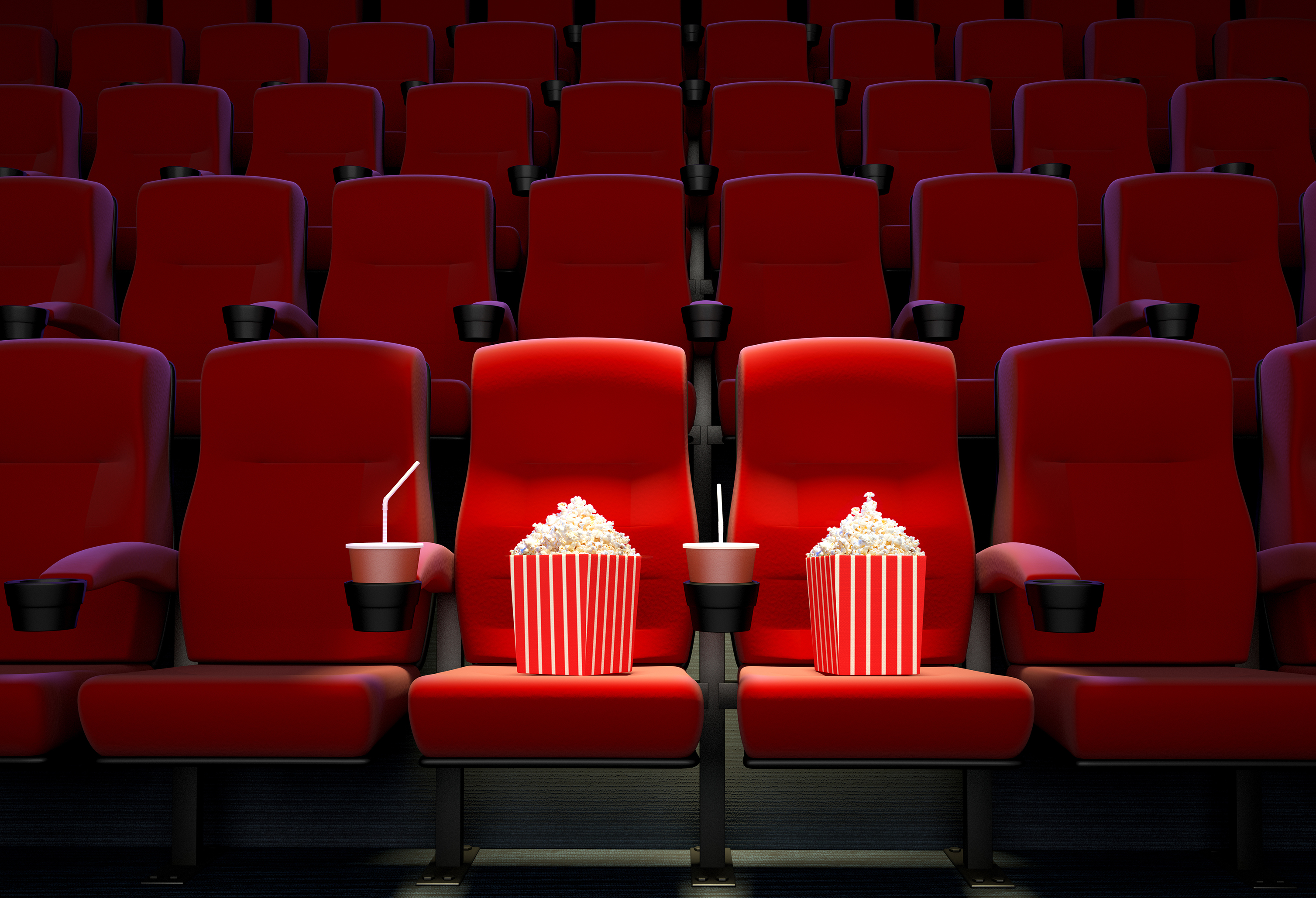 تستخدم للتواصل مع موظفين في شركات أو مؤسسات أو جهات أخرى :
خطابات الاعمال
رسائل البريد الالكتروني
‌مستندات المعاملات
تقارير الاعمال
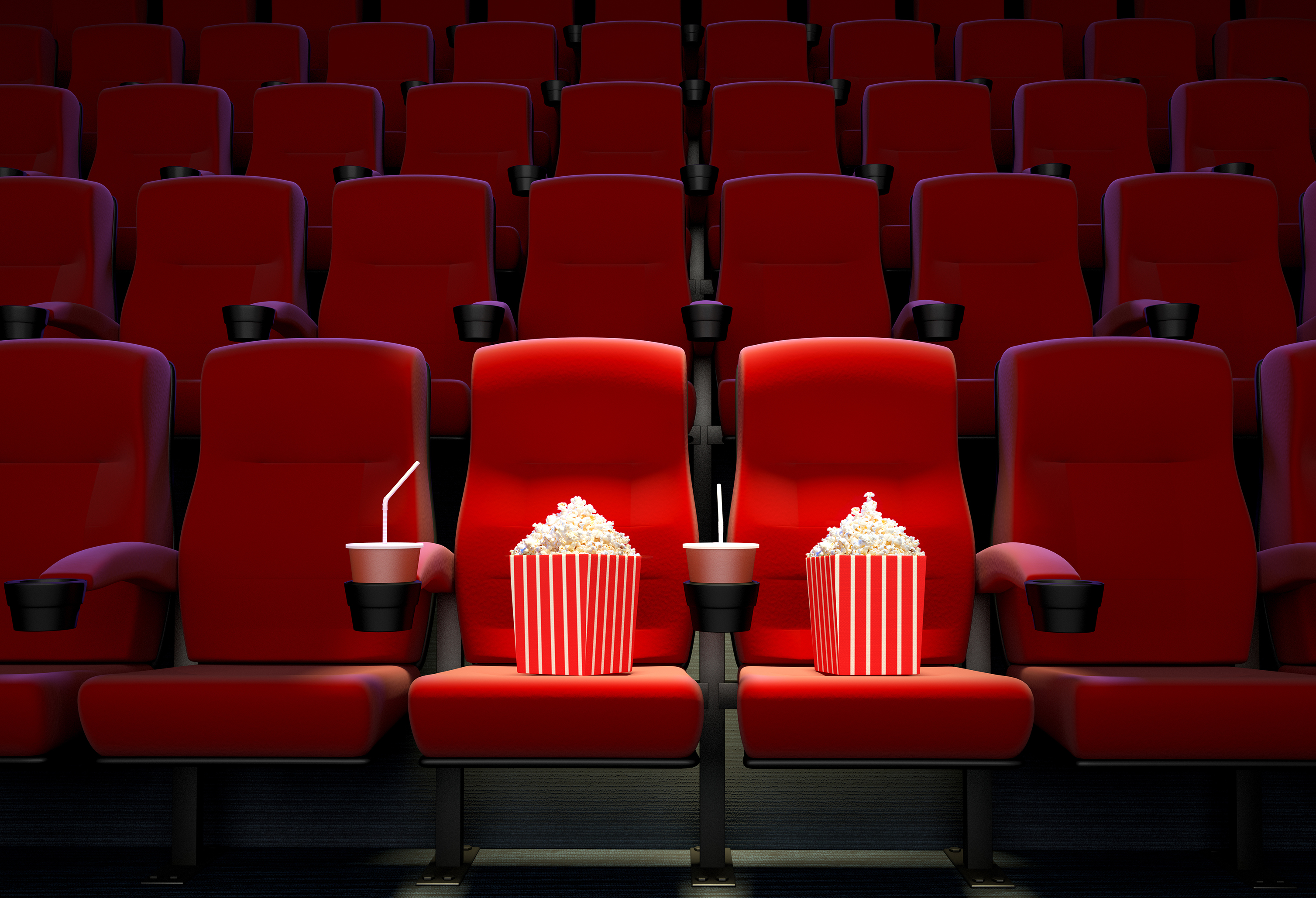 يشير إلى الترتيب المحدد للصور والنصوص والعناصر الأخرى في الصفحة :
مظهر الصفحة
الطباعة
التناسق
سهولة القراءة
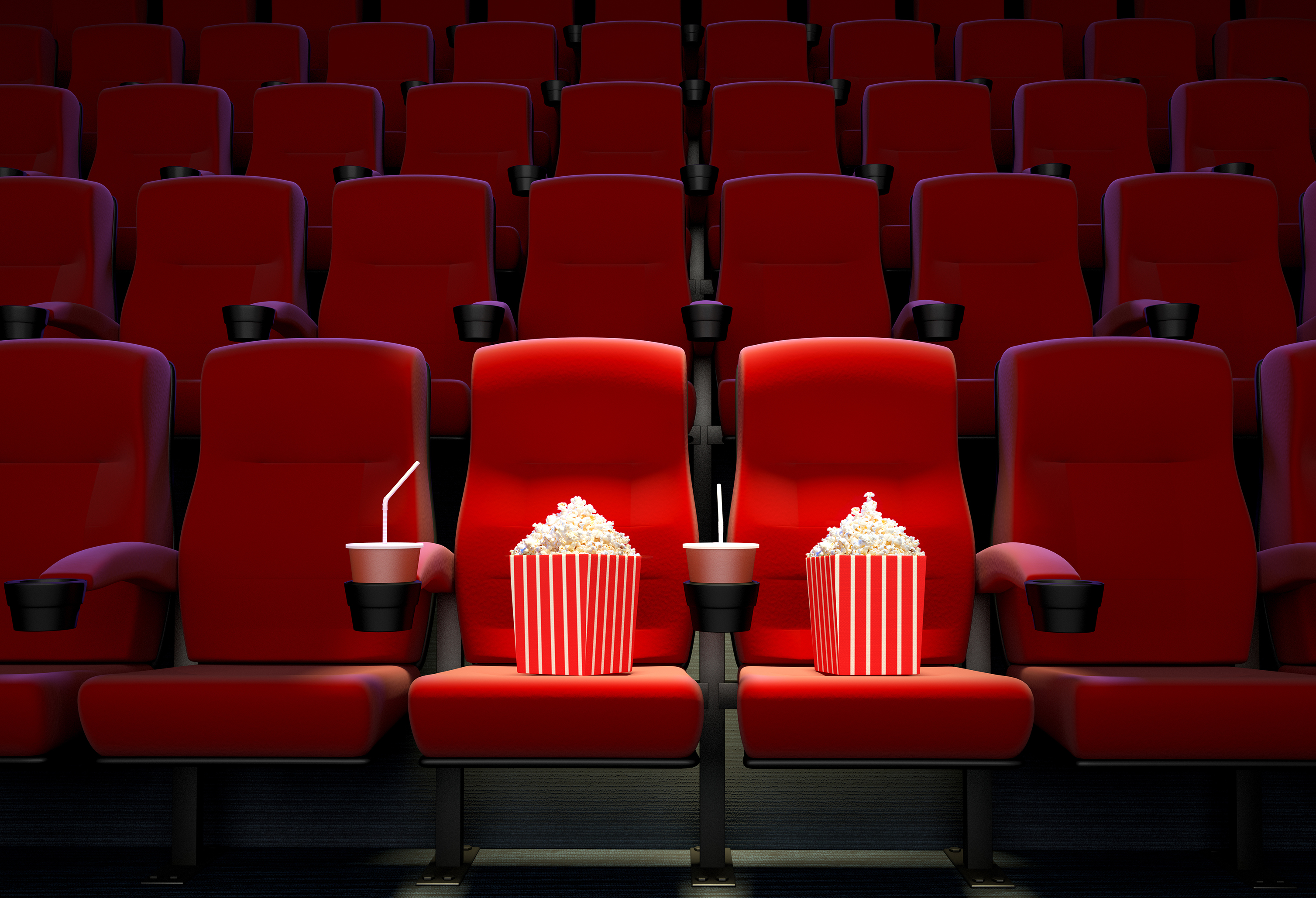 تستخدمها الشركات أو المؤسسات في شعارها أو في تصميم مستنداتها للتعبير عن هويتها :
المساحات الفارغة
القوائم والجداول
الالوان
العناصر المرئية
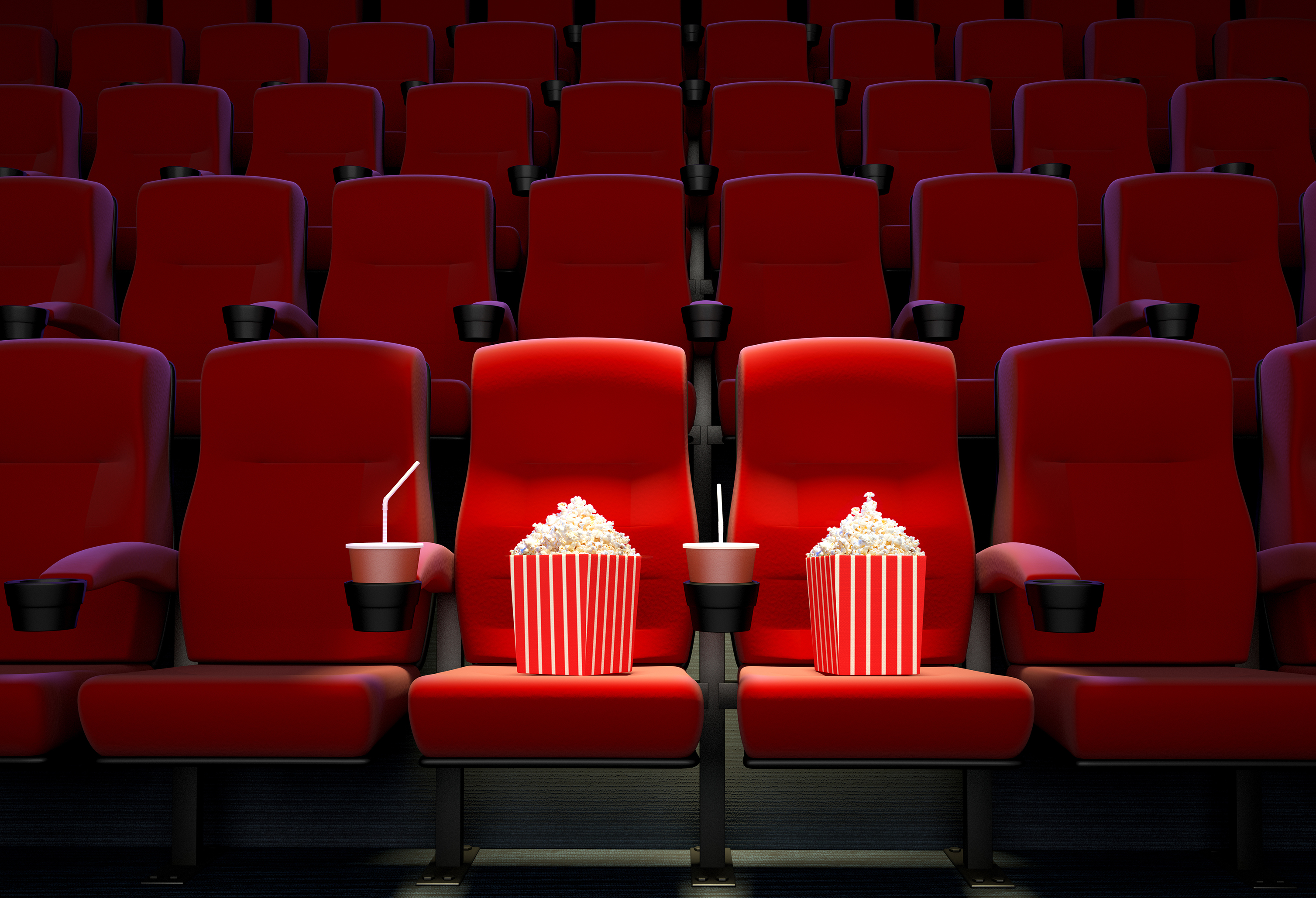 شبكة يمتد نطاقها ليشمل العديد من المباني في نفس المدينة أو البلدة :
الشبكة الخاصة
الشبكة المحلية
الشبكة الواسعة
الشبكة المتوسطة
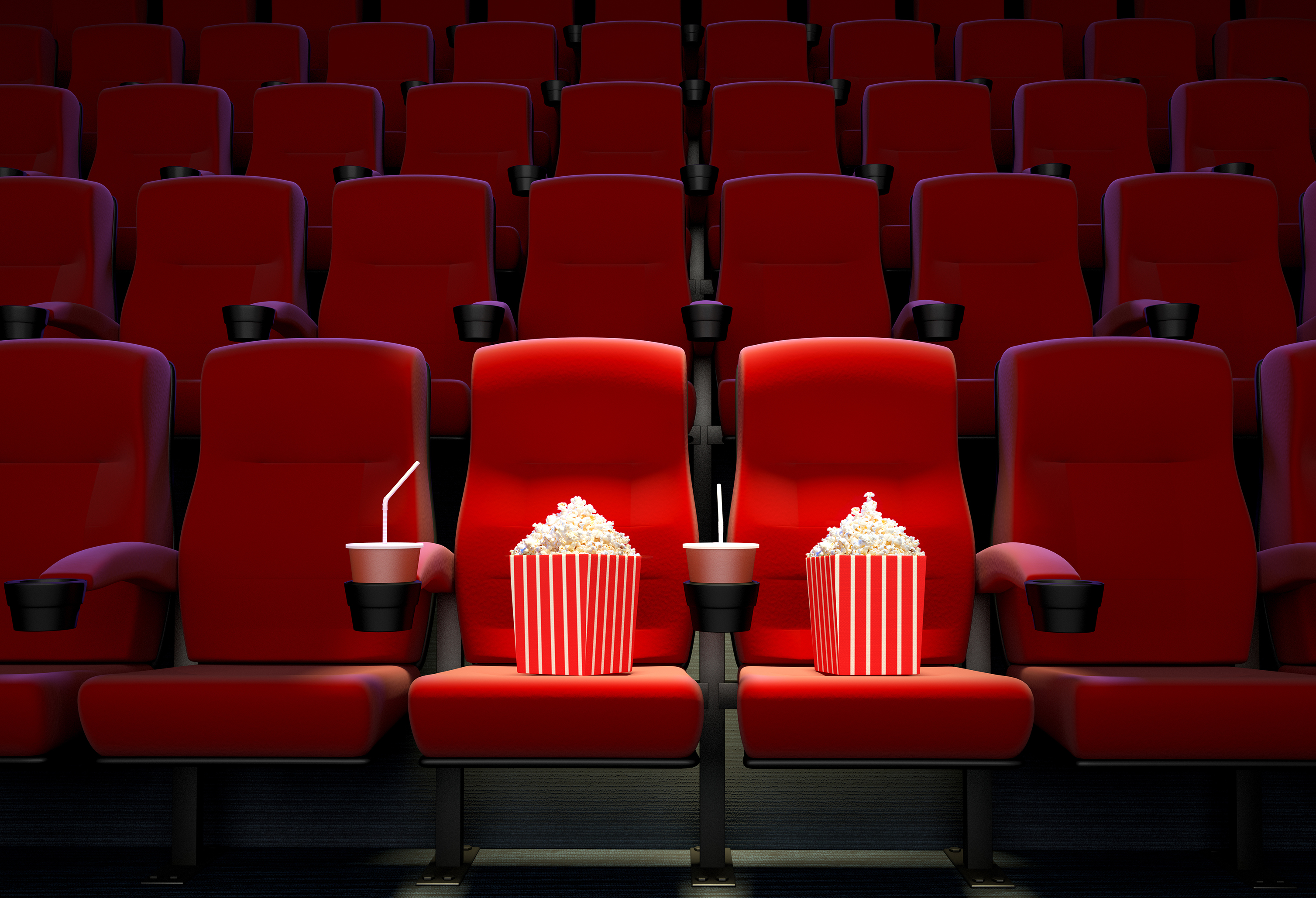 يطلق على عملية توصيل الألياف الضوئية إلى المنازل اسم :
FTTE
FTTH
FTTR
FTTB
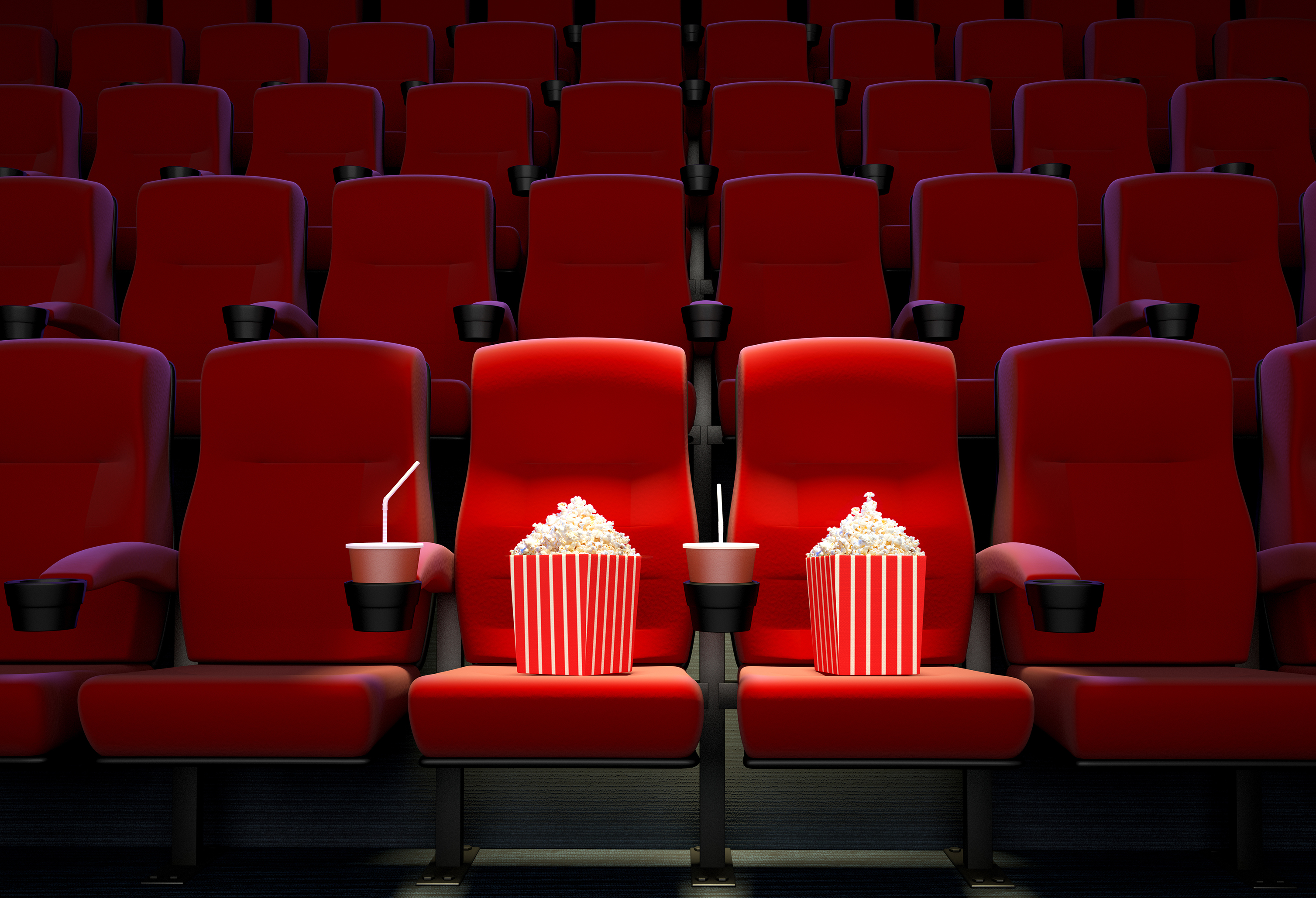 جهاز يوفر إمكانية الوصول للإنترنت للأجهزة المزودة بإمكانيات شبكة :Wi-Fi
موجة لاسلكي
خادم الويب
الموزع
سحابة الانترنت
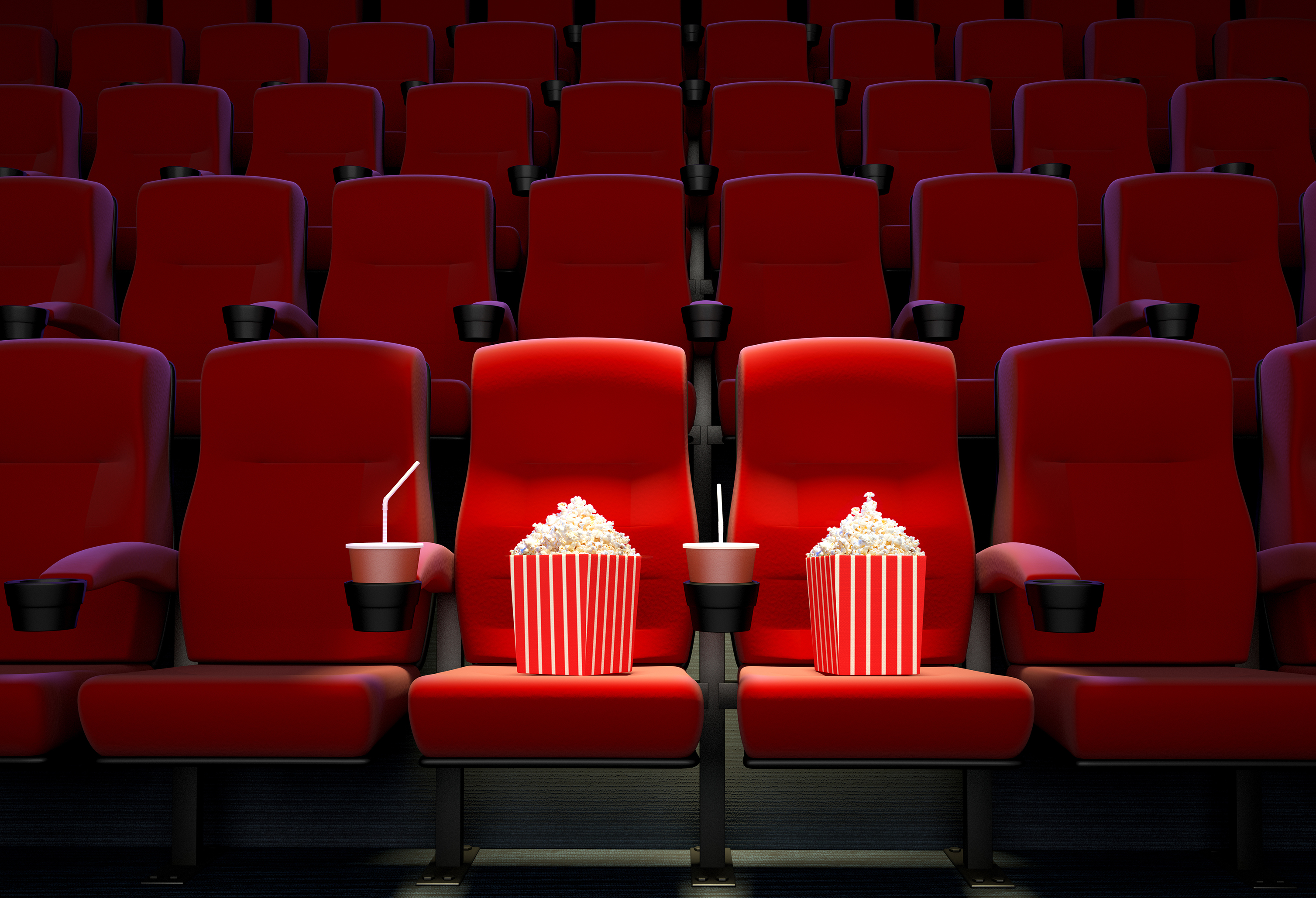 يستخدم هذا المستشعر في تحديد الموقع والتعرف على الاتجاهات :
مستشعر اللمس
‌مستشعر درجة الحرارة
مستشعر البوصلة الرقمية
مقياس التسارع
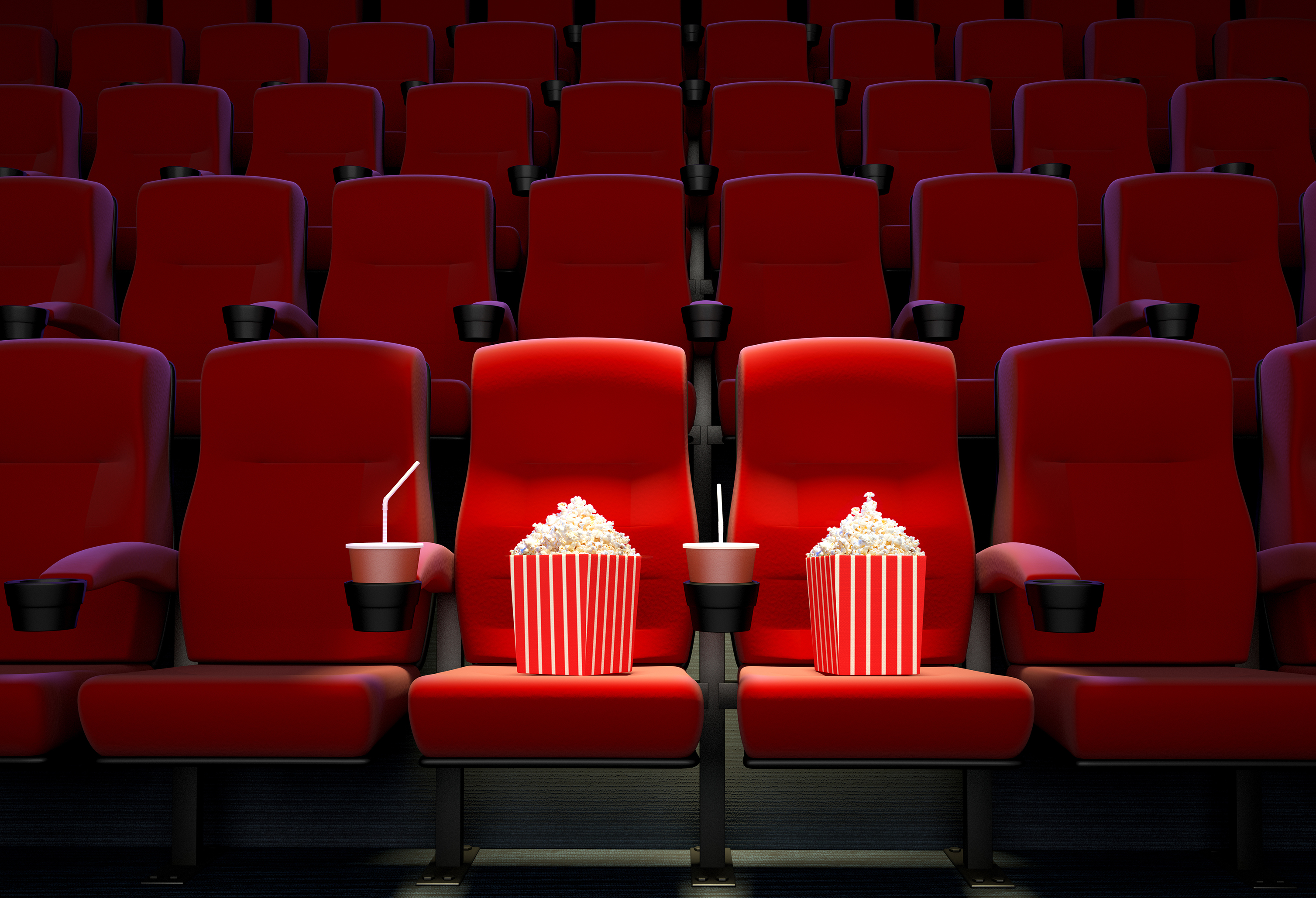 تكرار يتم استخدامه عندما يكون عدد التكرارات غير معرف مسبقاً:
for
do . . while
for . . while
while
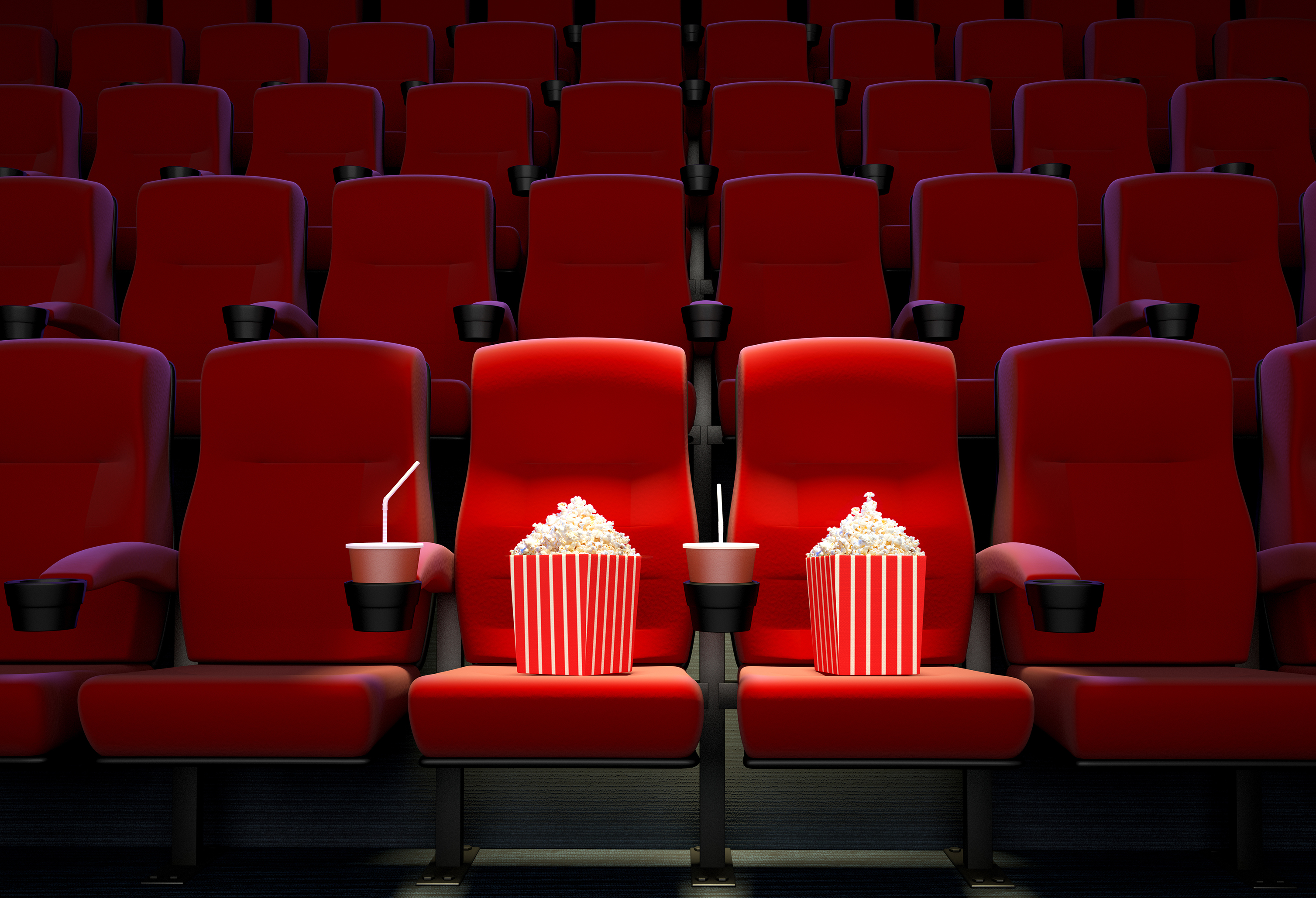 متغيرات يتم تعريفها خارج أي دالة ويمكن الوصول إليها بشكل عام في البرنامج بأكمله:
المتغيرات المحلية
المتغيرات العامة
المتغيرات المنطقية
المتغيرات الخاصة
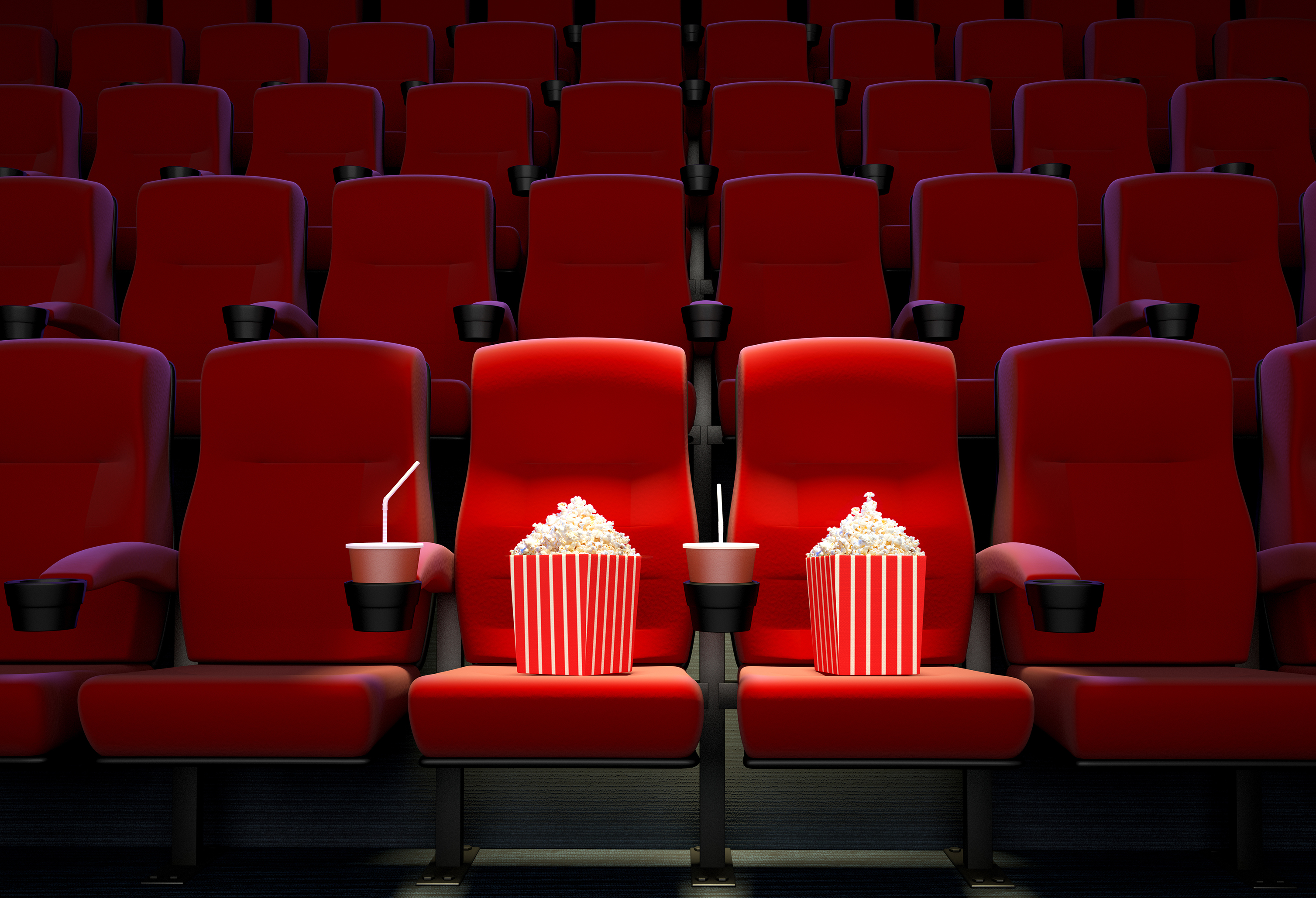 يمكن تنزيل البرنامج على جهاز المايكروبت عبر سلك:
USB
HDMI
AUDIO
VGA
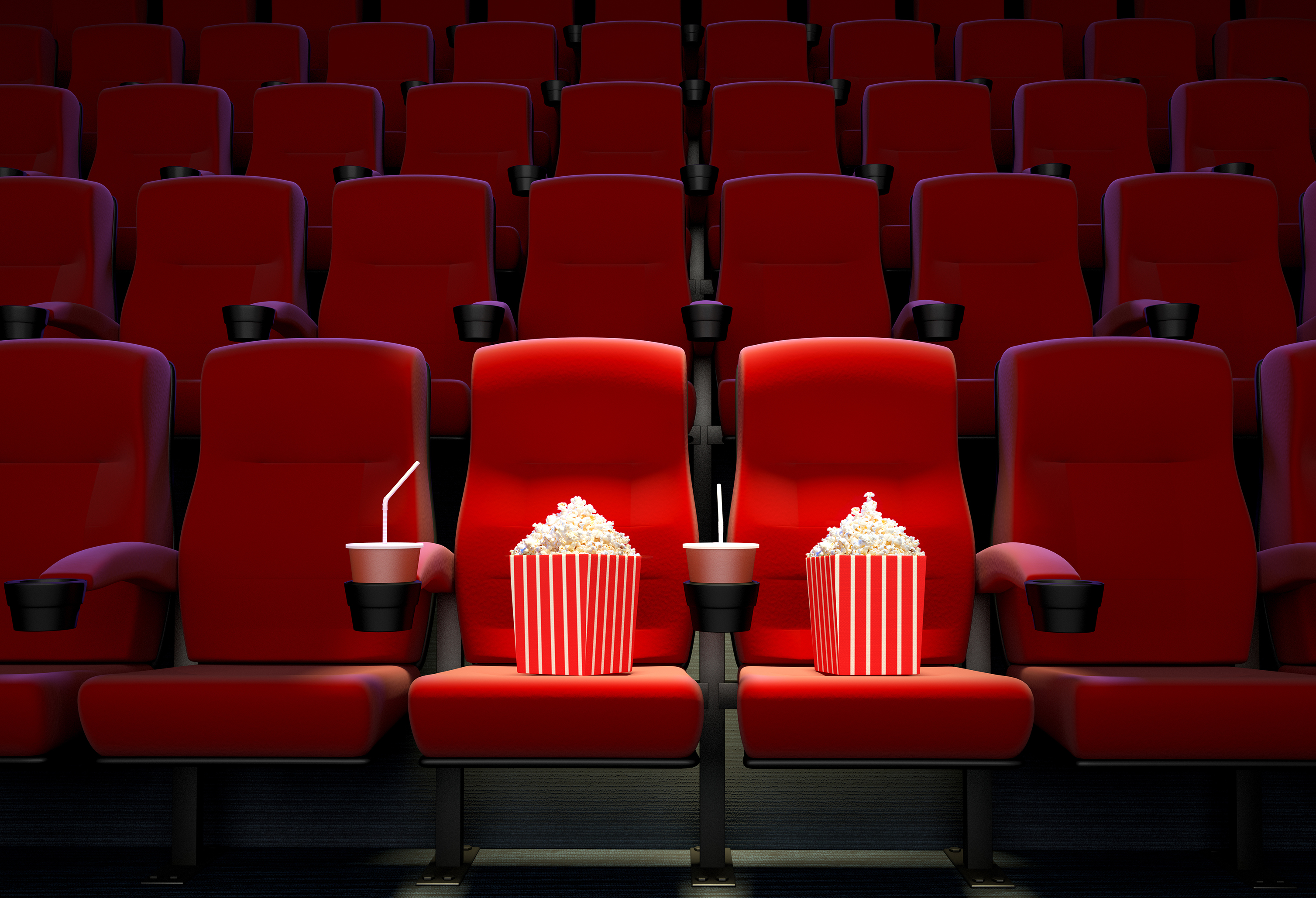 " المستندات الرقمية " هي مستندات يتم إنشاؤها وتعديلها أو معالجتها بواسطة برامج معينة ( )
خطأ
صح
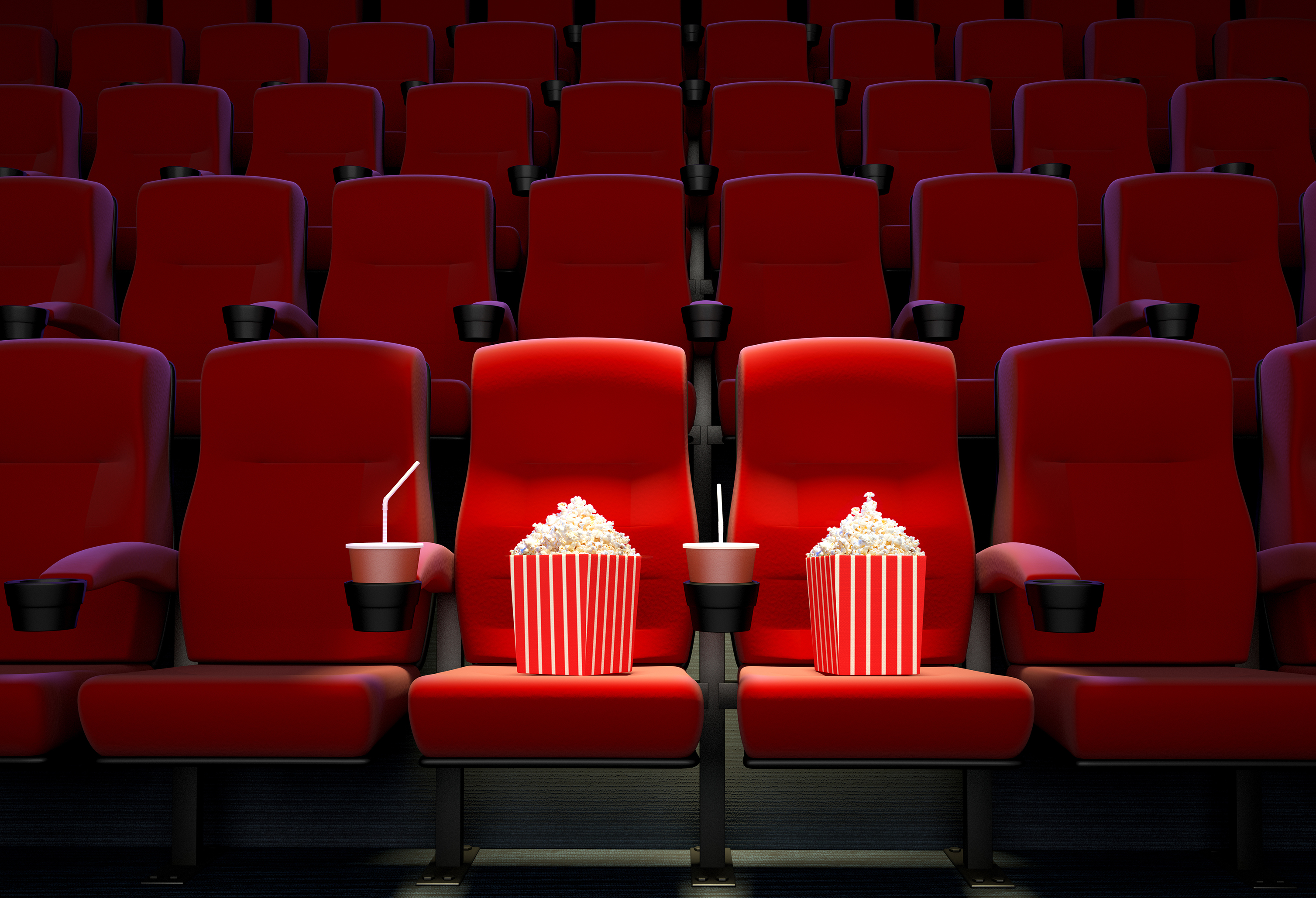 السيرة الذاتية الاحترافية تتكون عادة من صفحة واحدة فقط وبحجم خط يصل إلى 12 نقطة ( )
خطأ
صح
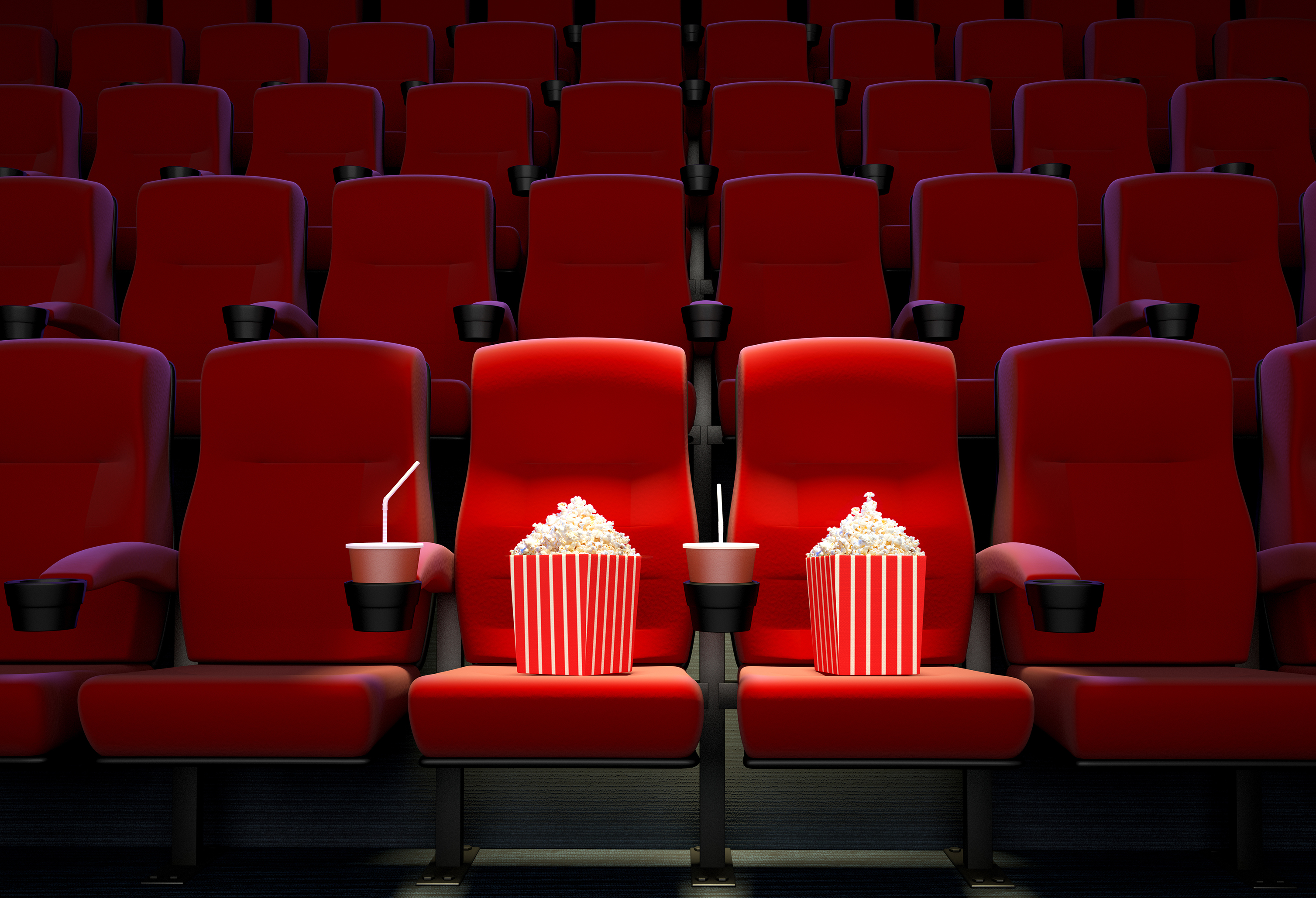 تشير المساحة الفارغة إلى أجزاء الصفحة التي يوجد بها نص أو صور  ( )
خطأ
صح
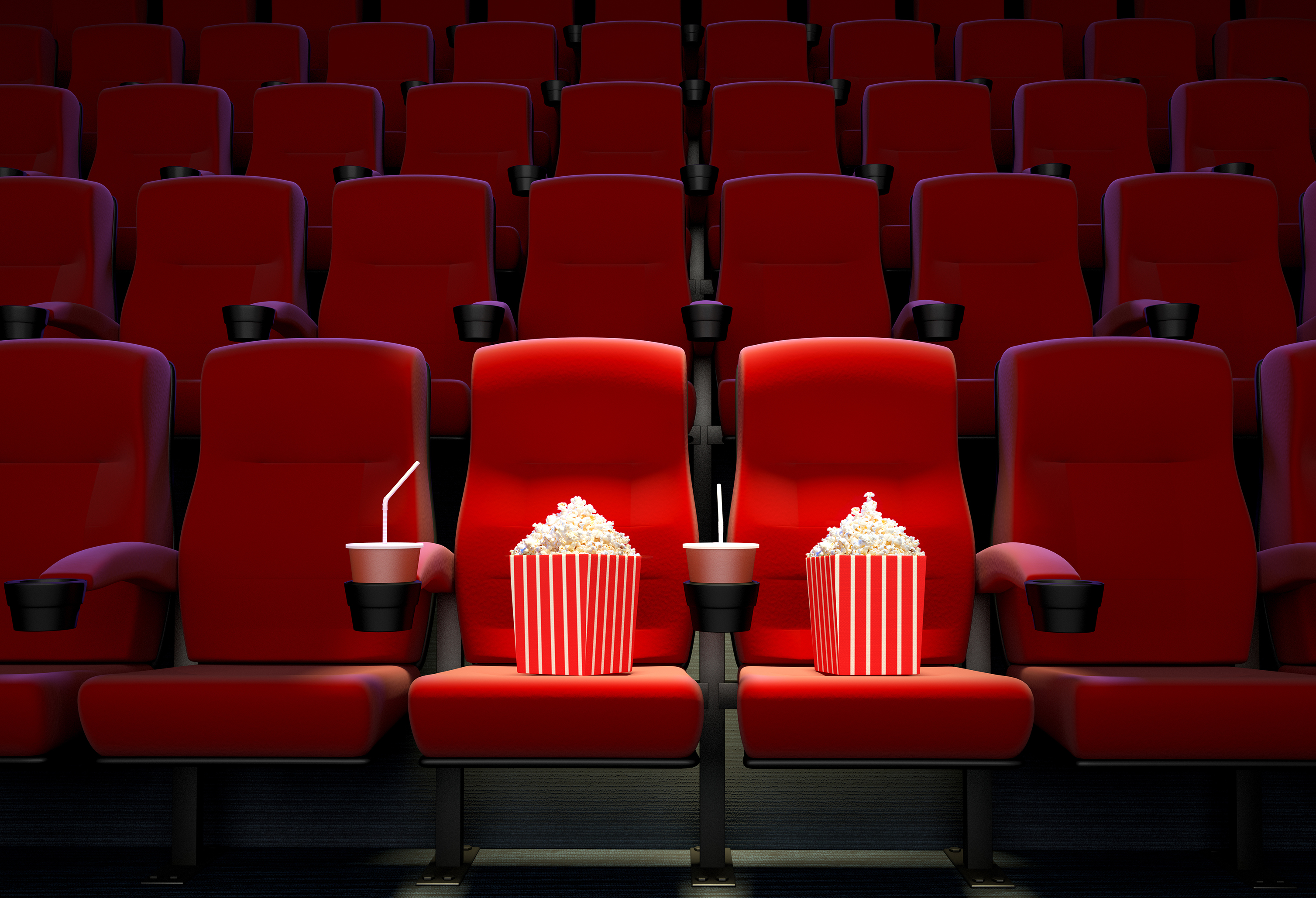 إن الغرض من التقرير هو إعلام القارئ بحالة أو بمشكلة معينة ( )
خطأ
صح
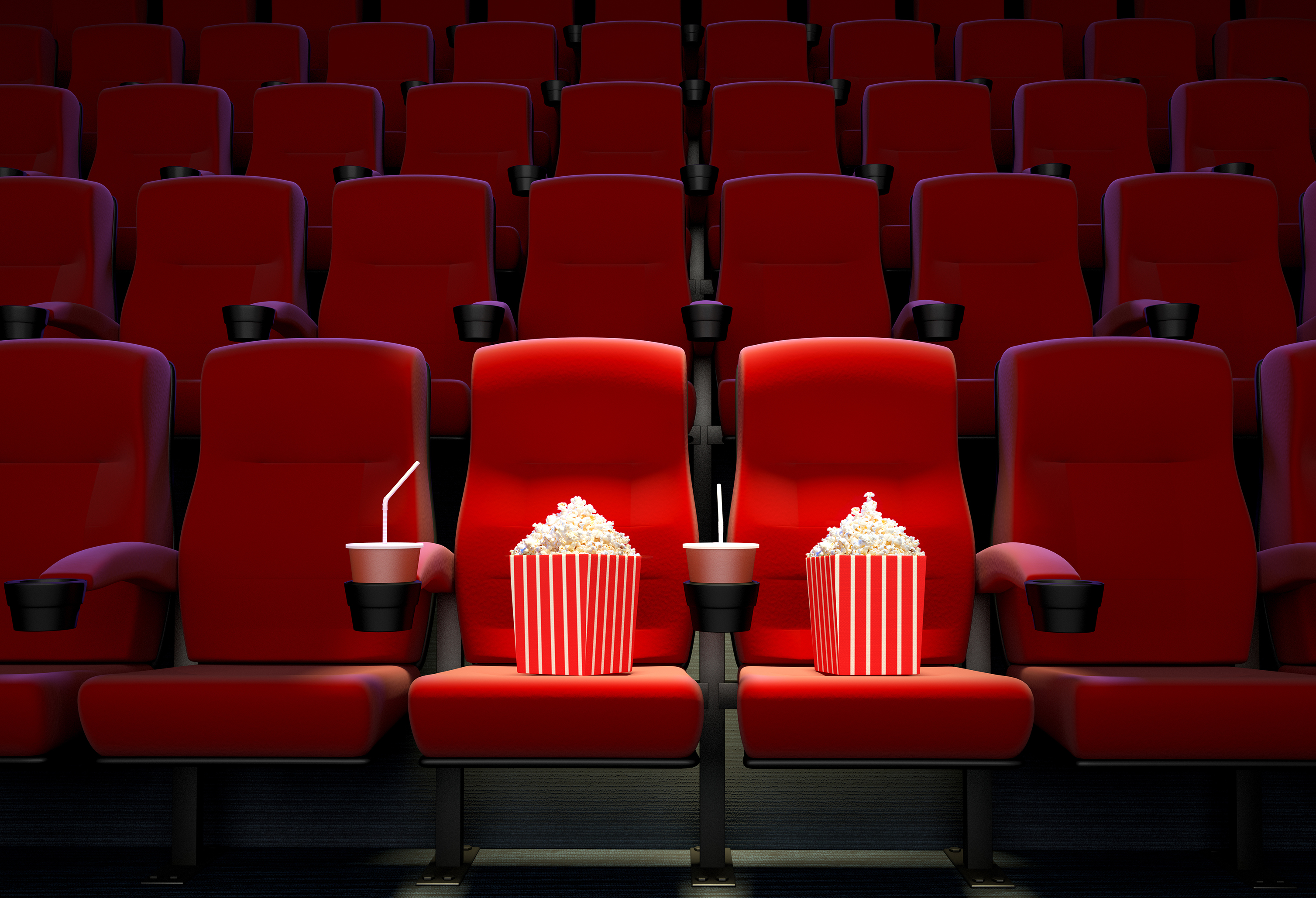 شبكة الحاسب عبارة عن جهازي حاسب أو أكثر متصلة ببعضها البعض من أجل مشاركة الموارد( )
خطأ
صح
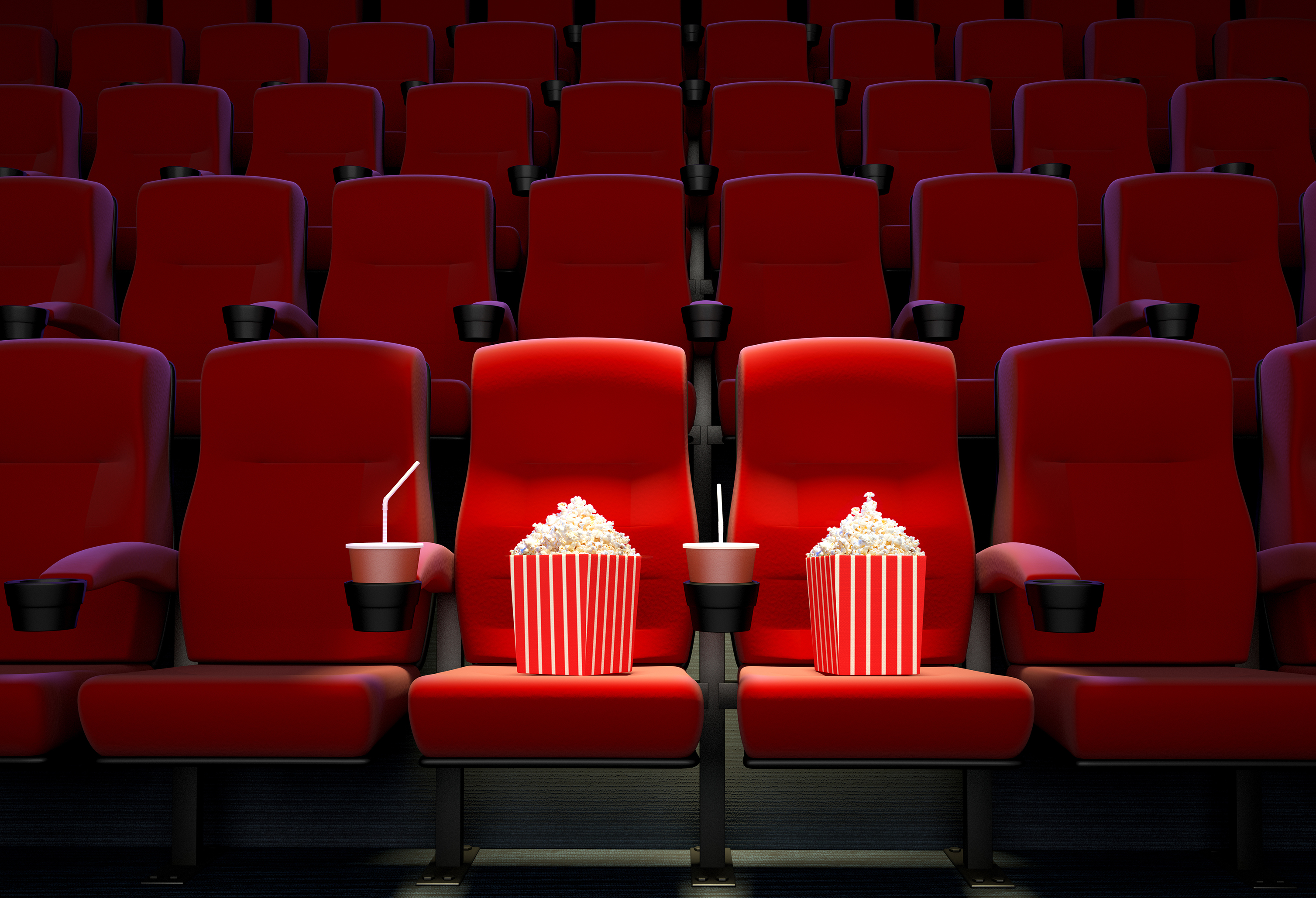 عندما نريد اتخاذ قرار في بايثون فإننا نستخدم 
جملة  if ( )
خطأ
صح
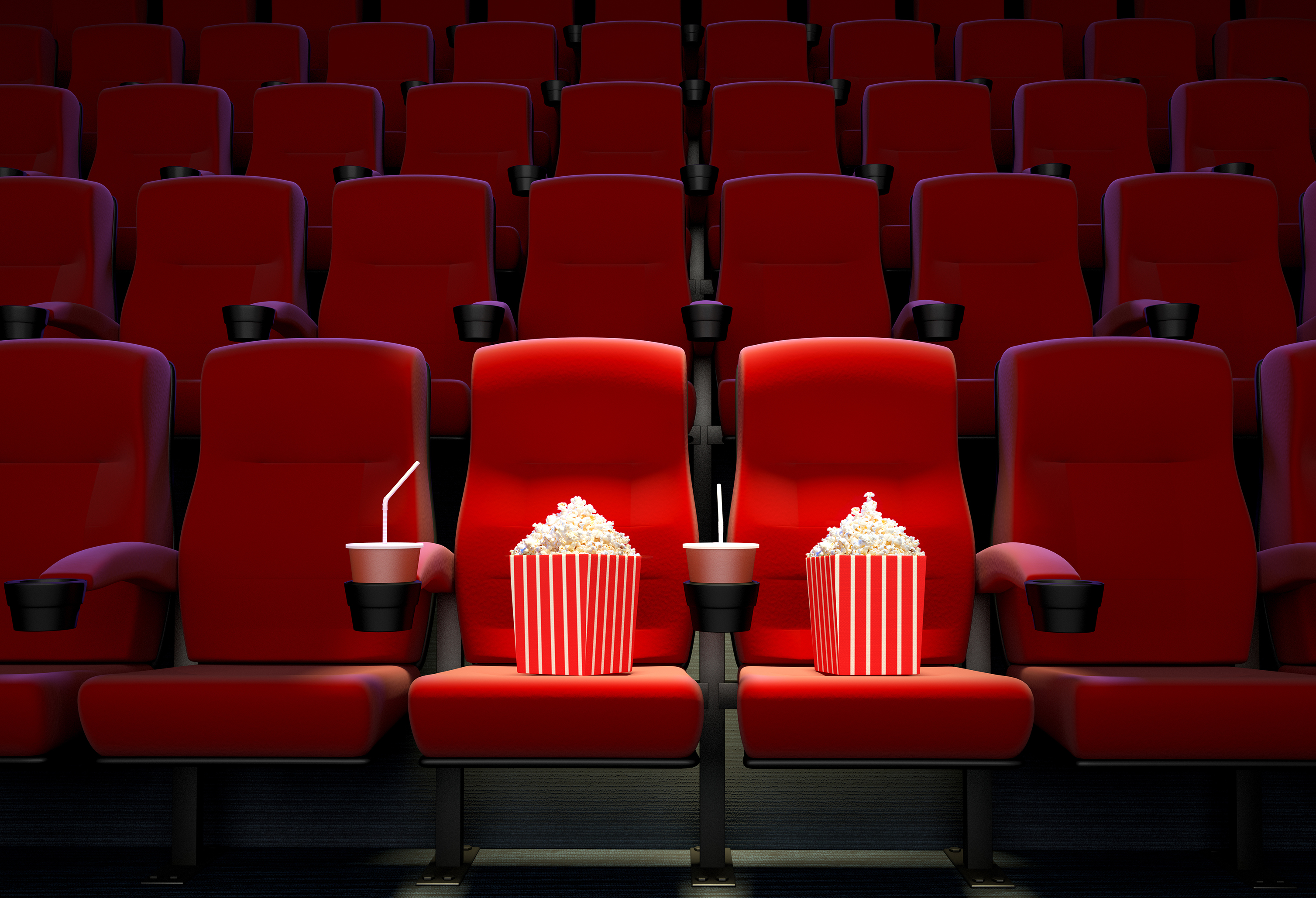 توفر شبكة الالياف الضوئية السرعة الأكبر للإنترنت في أيامنا هذه ( )
خطأ
صح
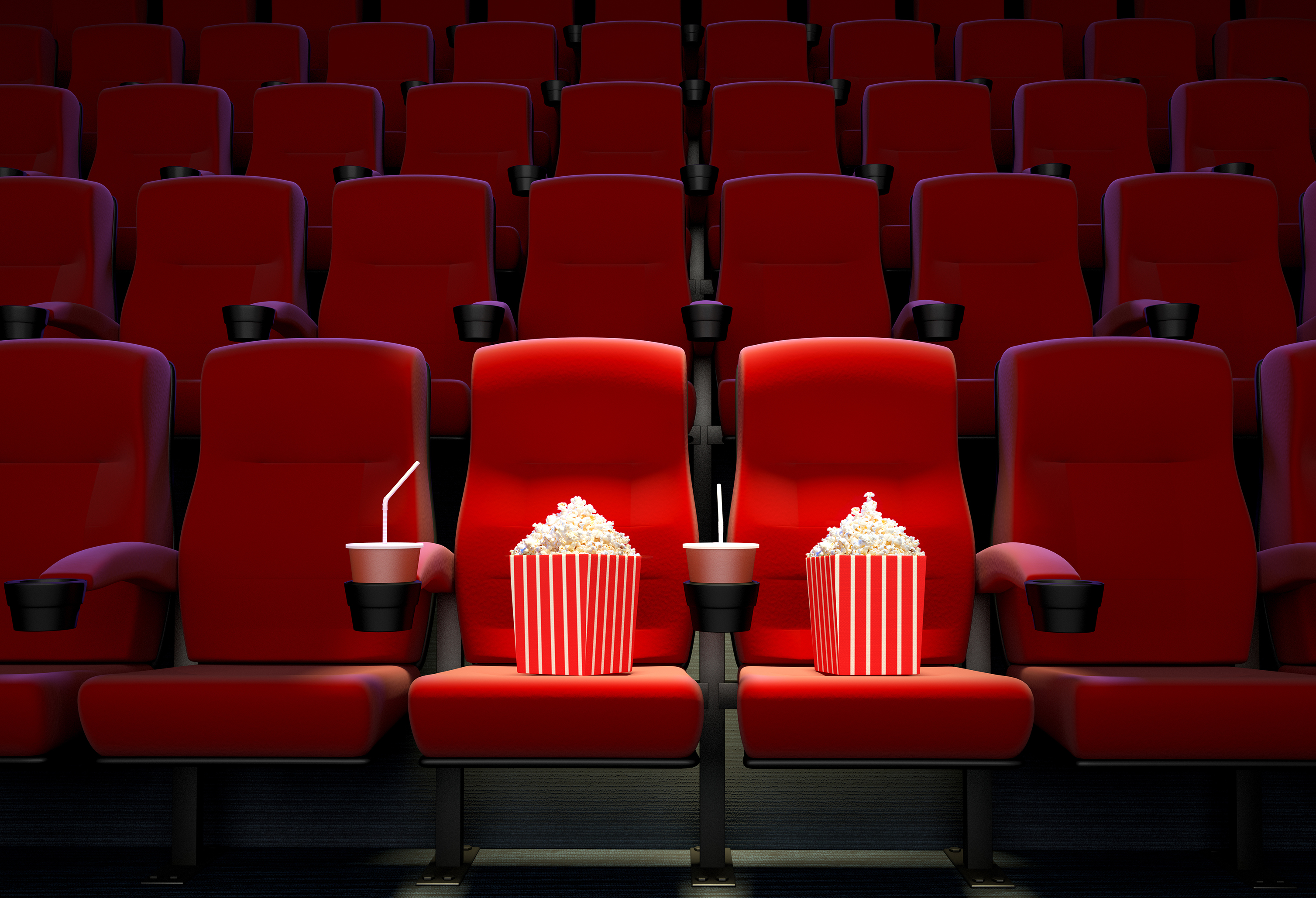 يتم إعطاء عنوان MAC لمحول شبكة الحاسب بشكل يدوي ( )
خطأ
صح
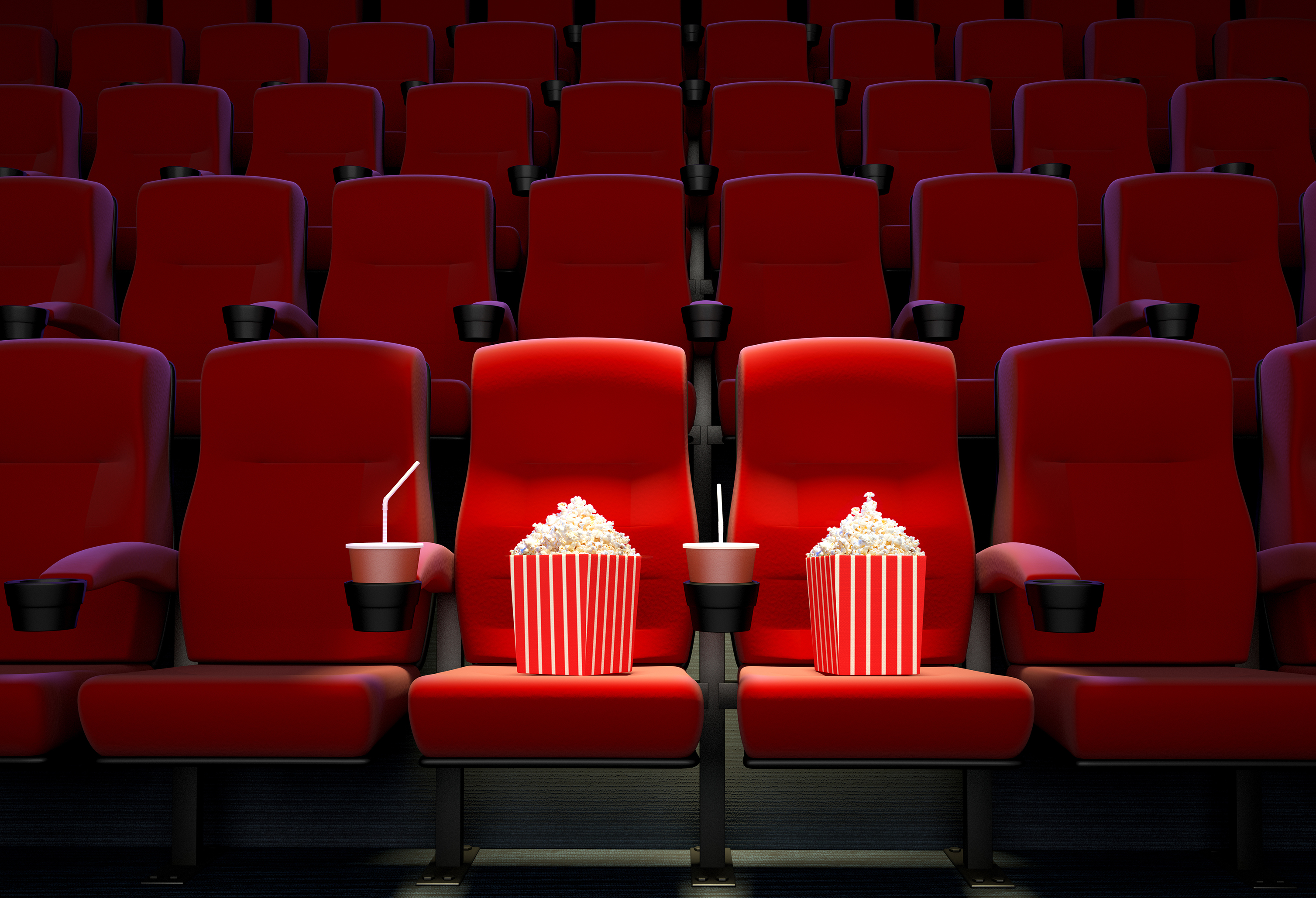 الشبكة اللاسلكية تستخدم الكابلات لتوصيل الأجهزة بالأنترنت أو بشبكة أخرى ( )
خطأ
صح
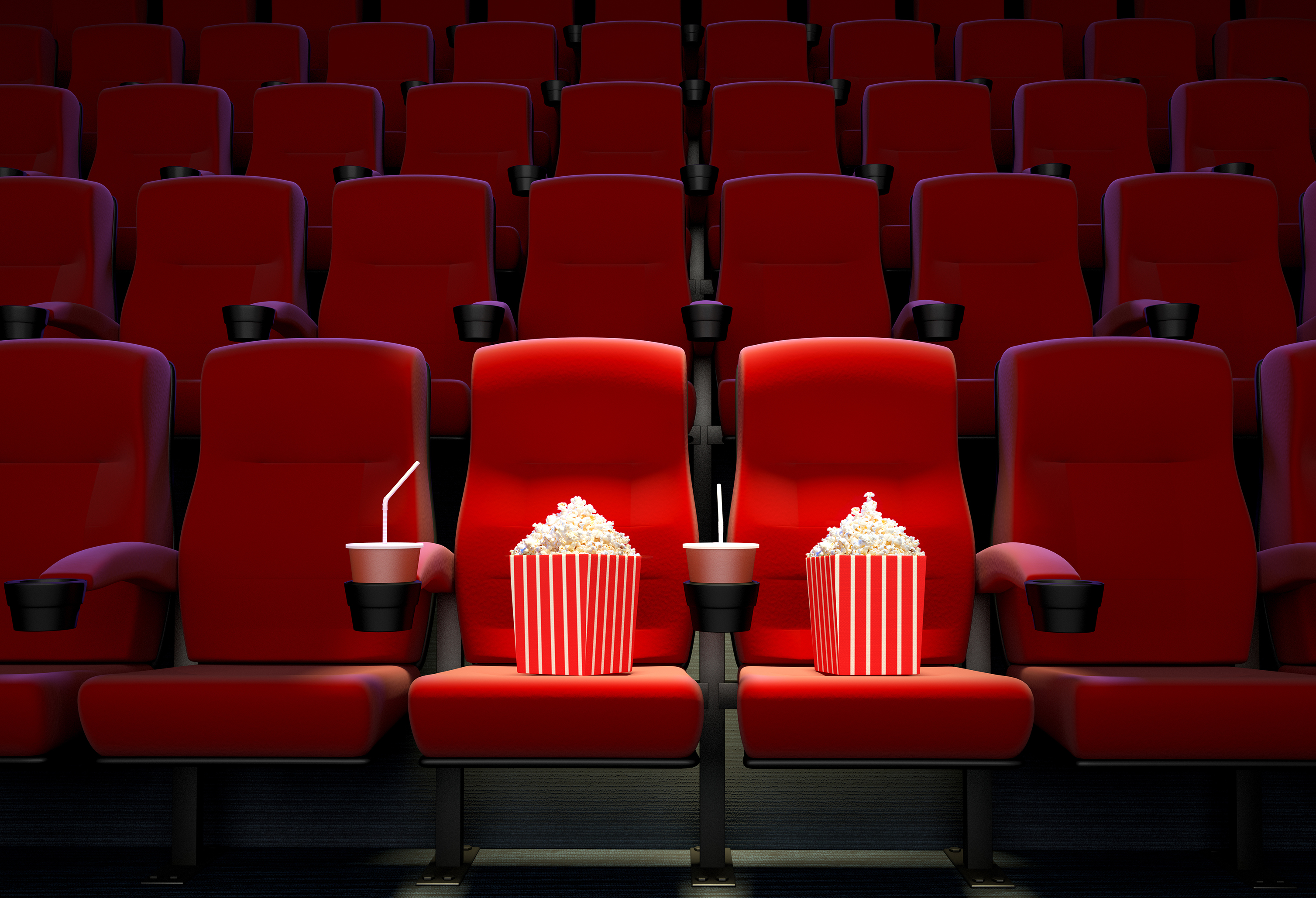 الإعلان عن المتغير هو عملية تعيين قيمة و 
( اسم غير فريد) للمتغير ( )
خطأ
صح